Mail Delivery
Images from the Past
By Larry Rausch
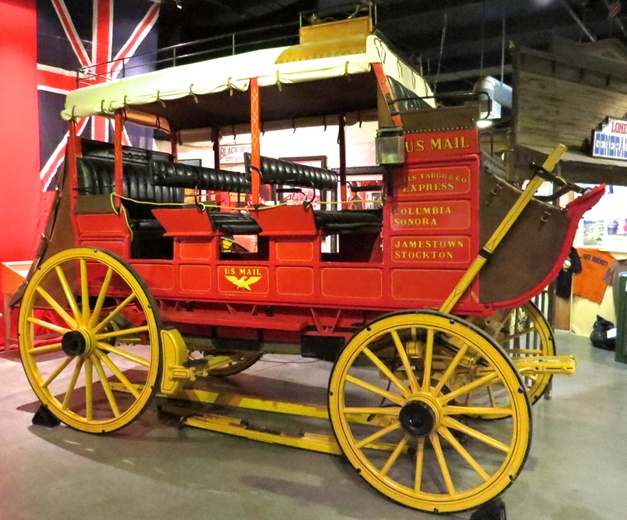 Wells Fargo Co
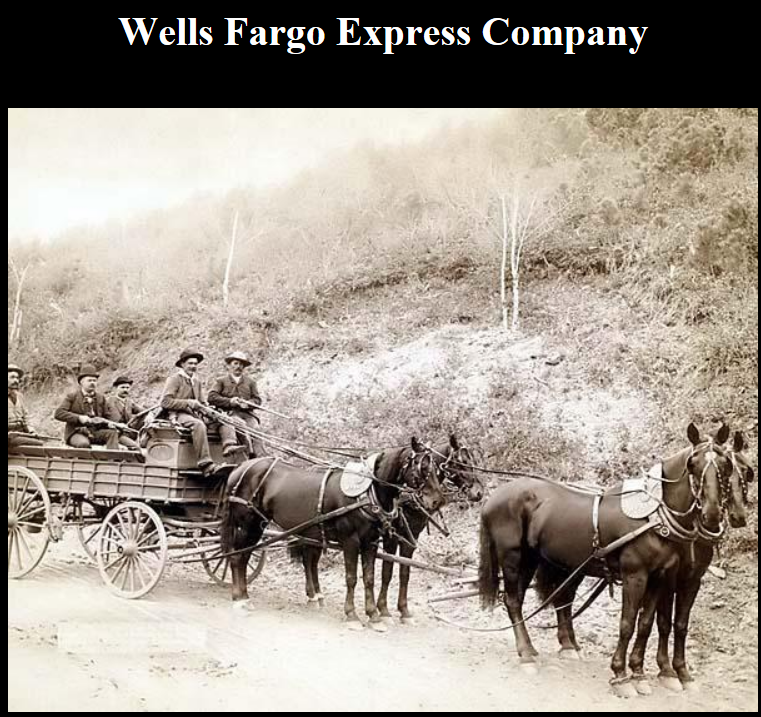 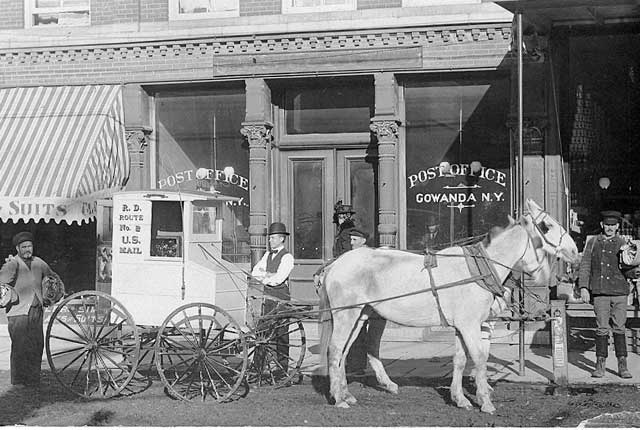 Gowanda New York
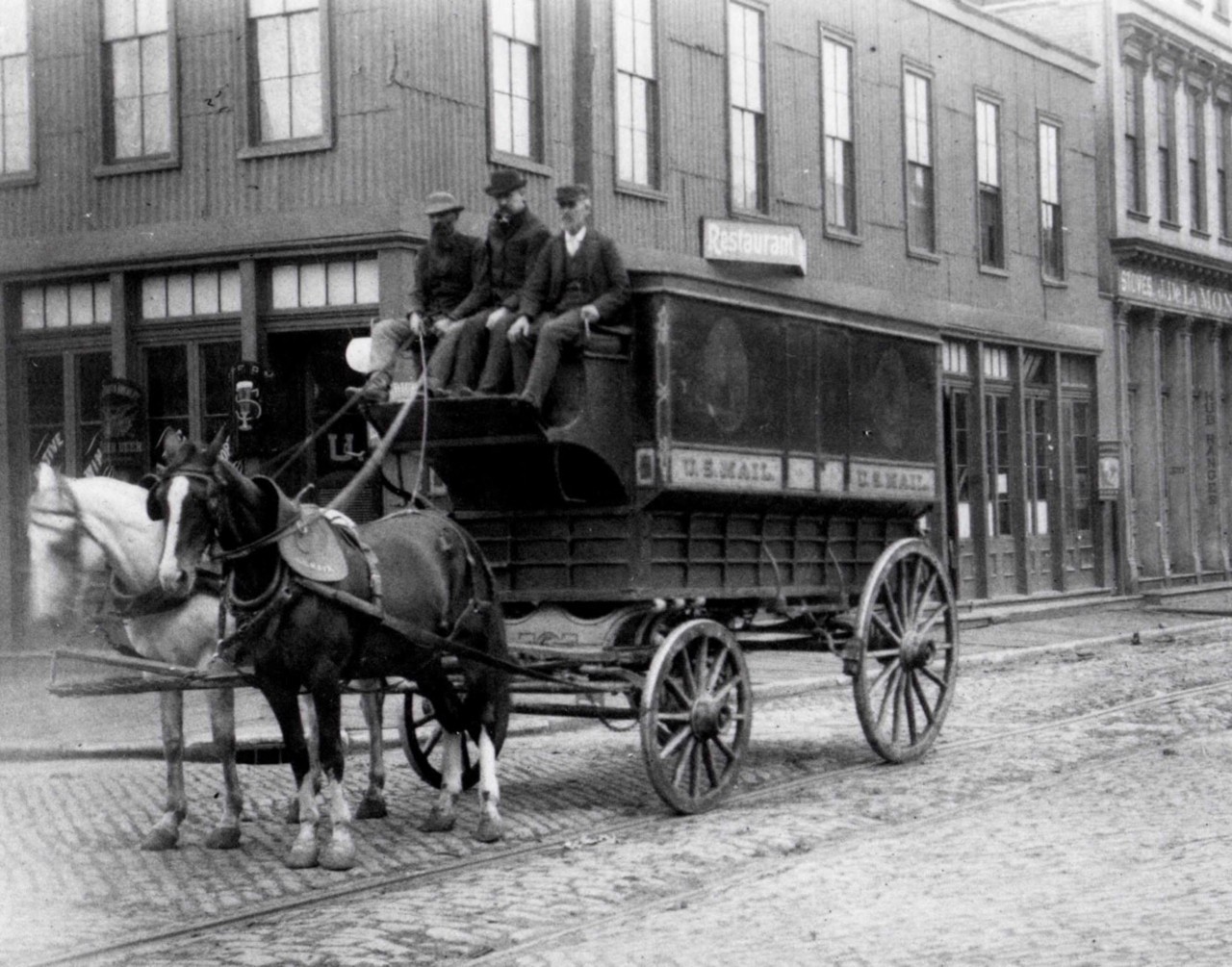 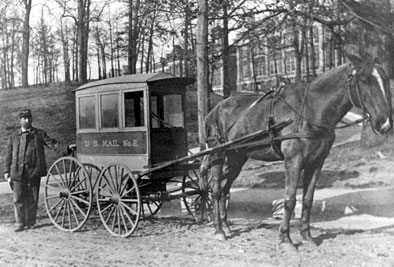 1910
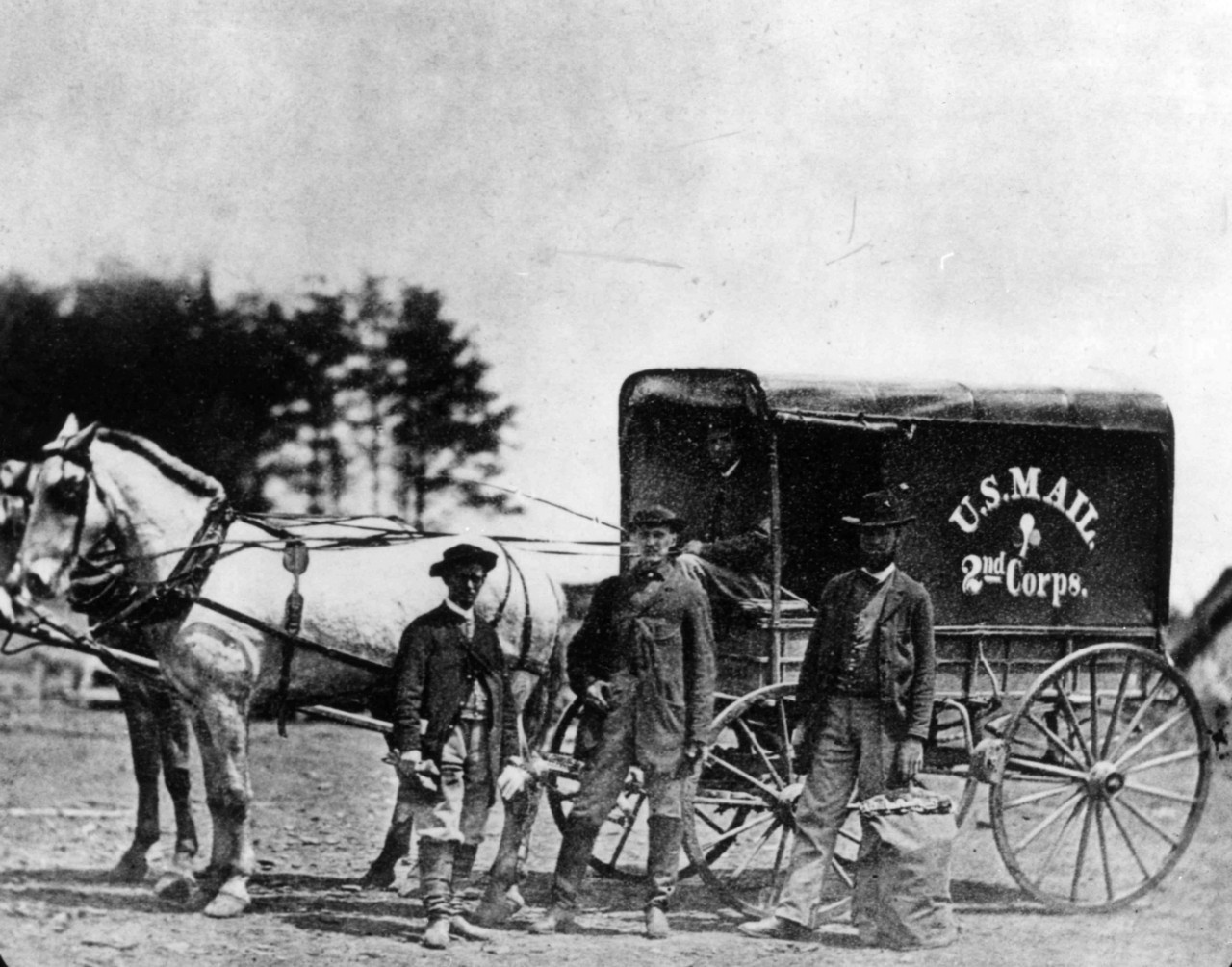 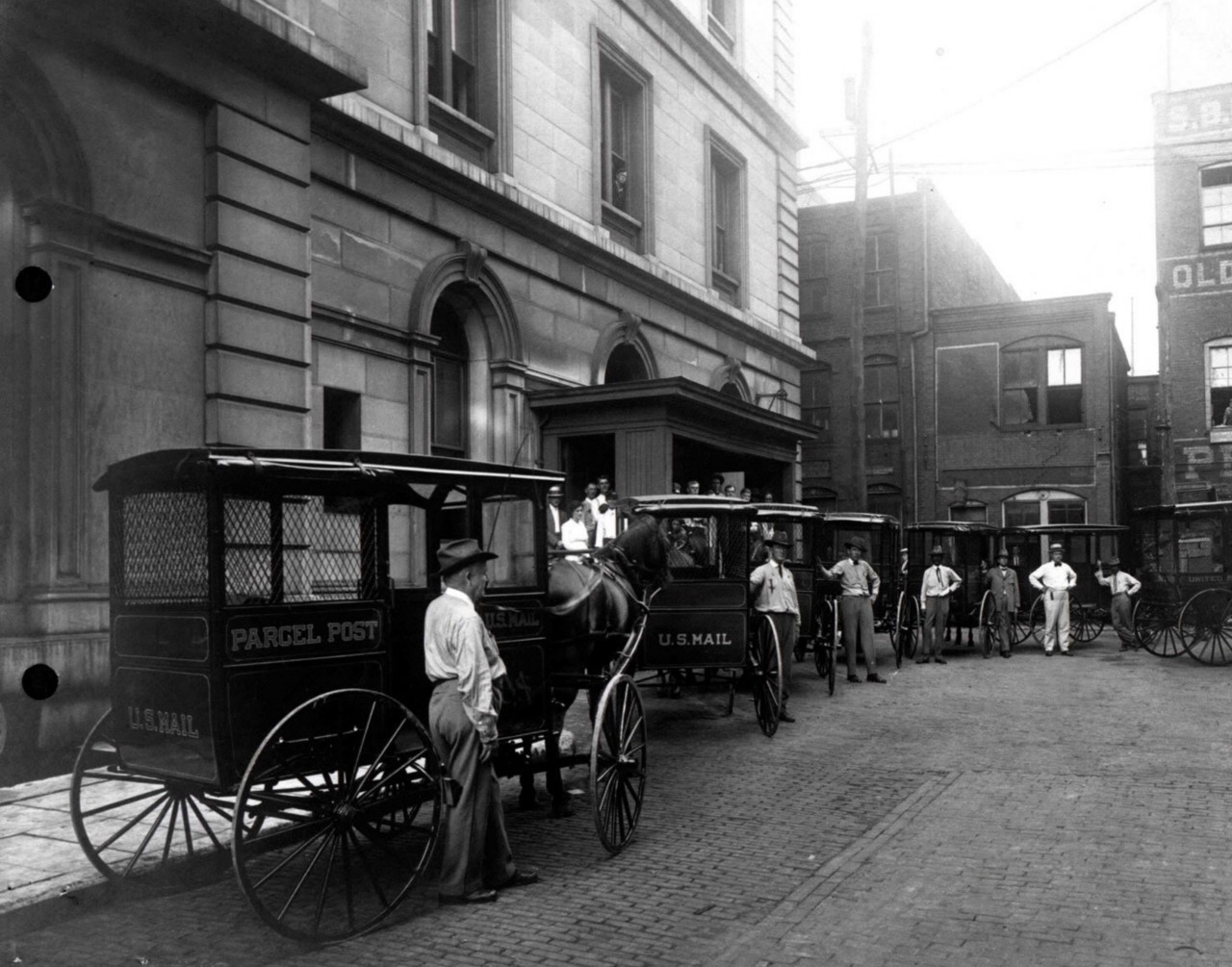 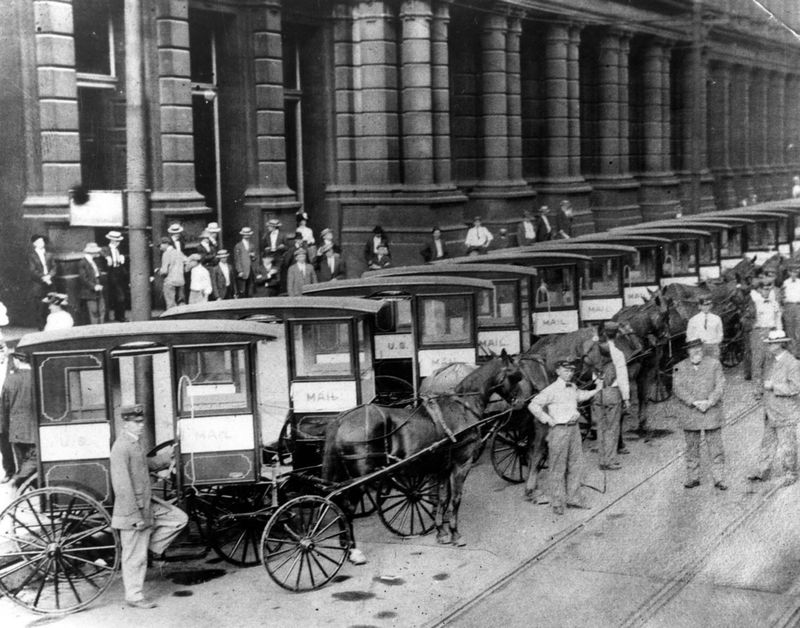 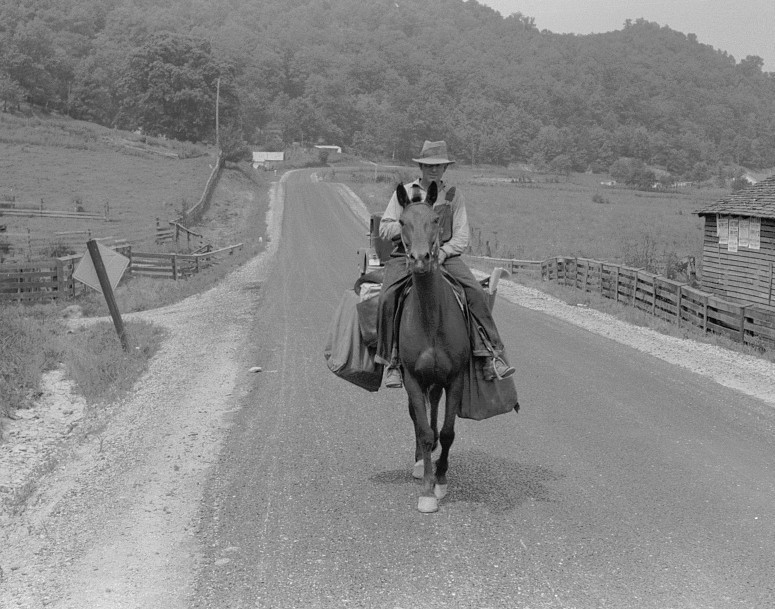 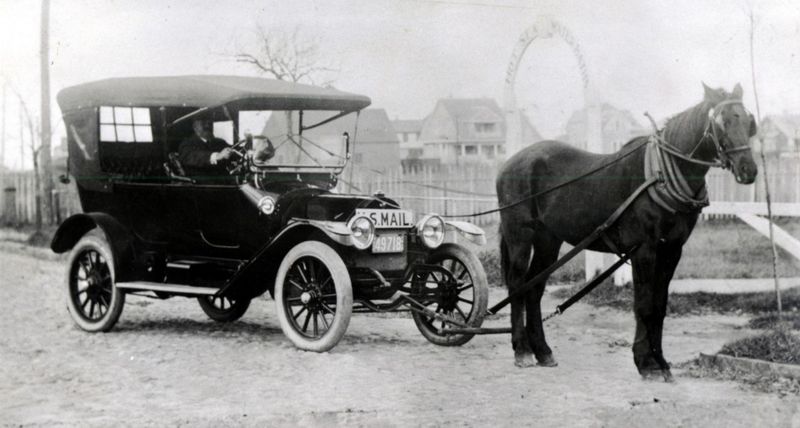 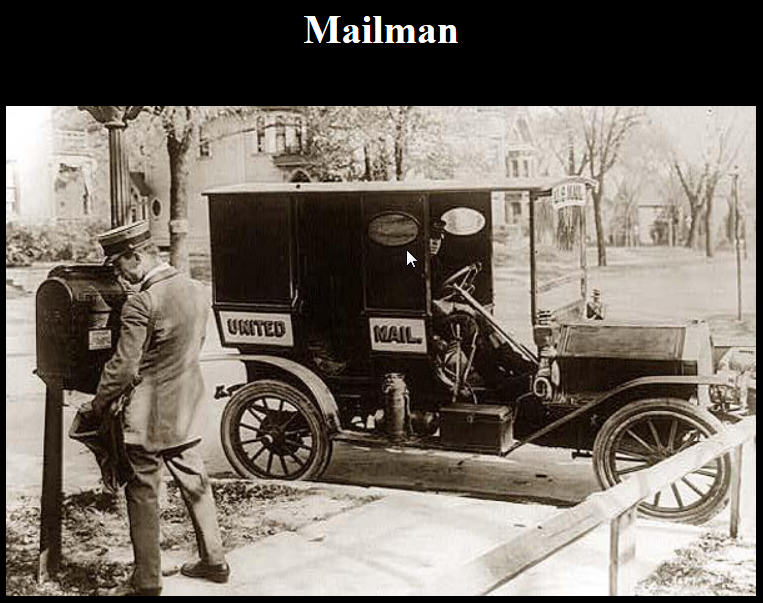 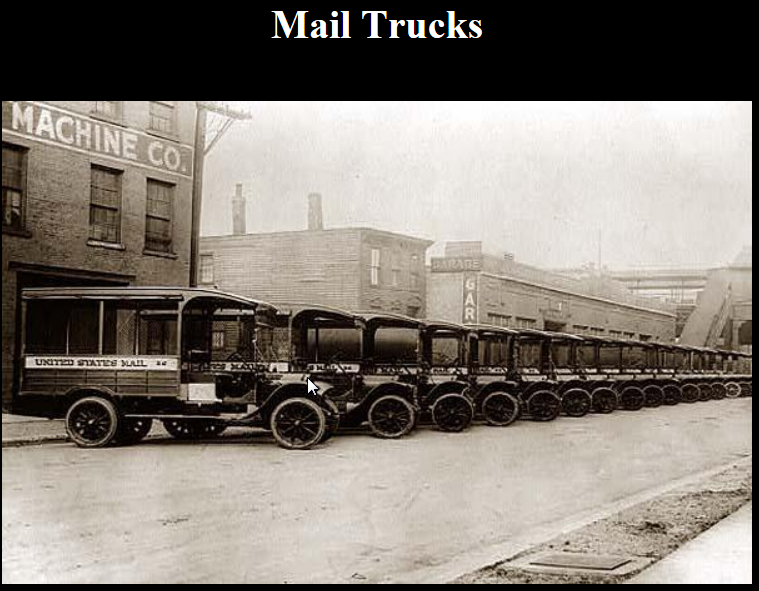 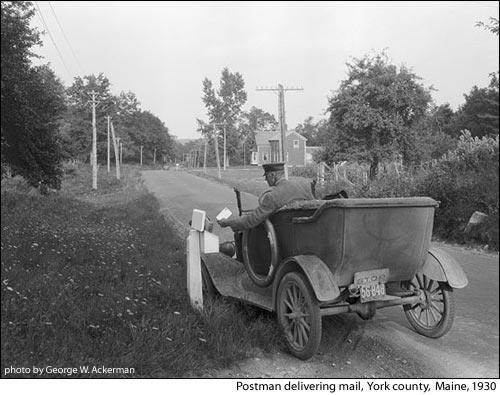 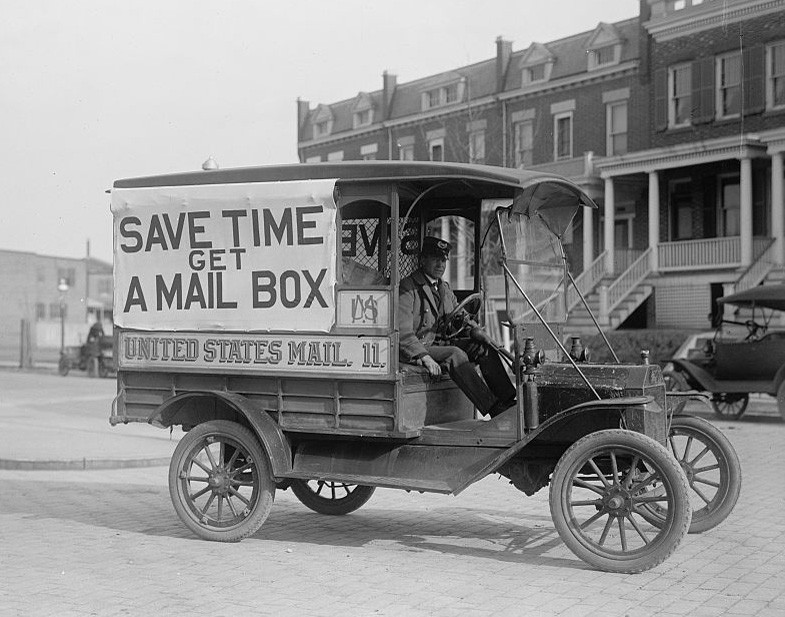 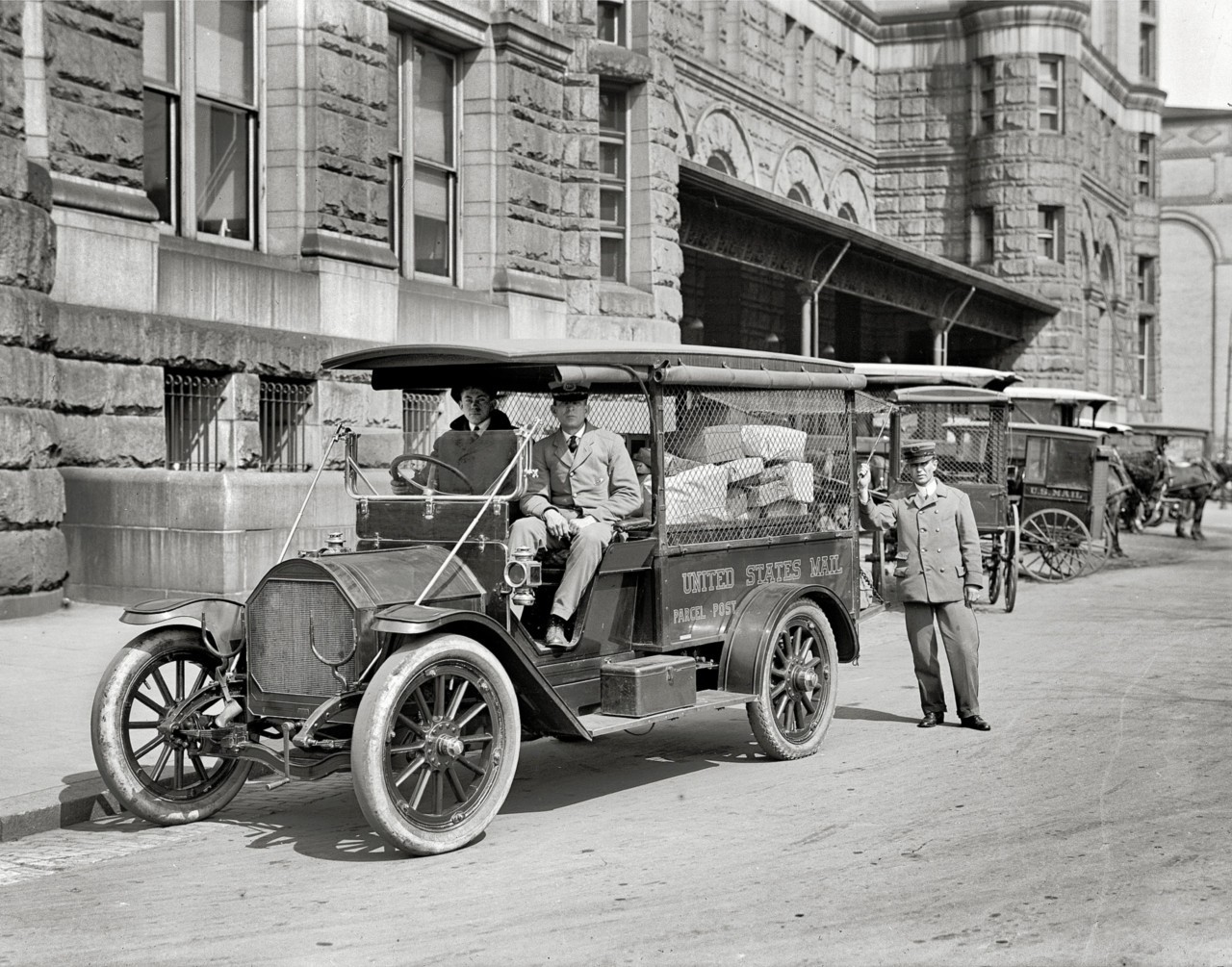 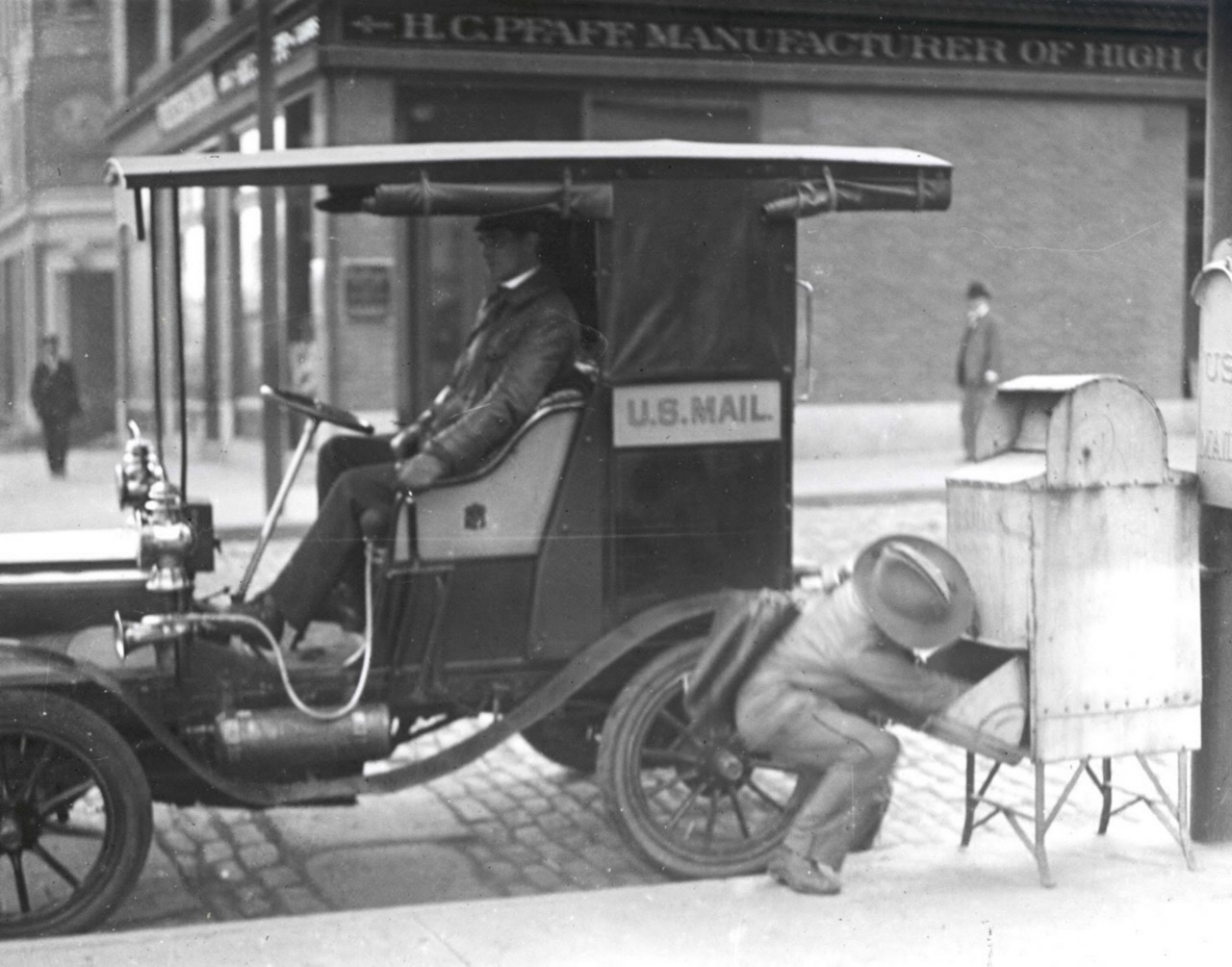 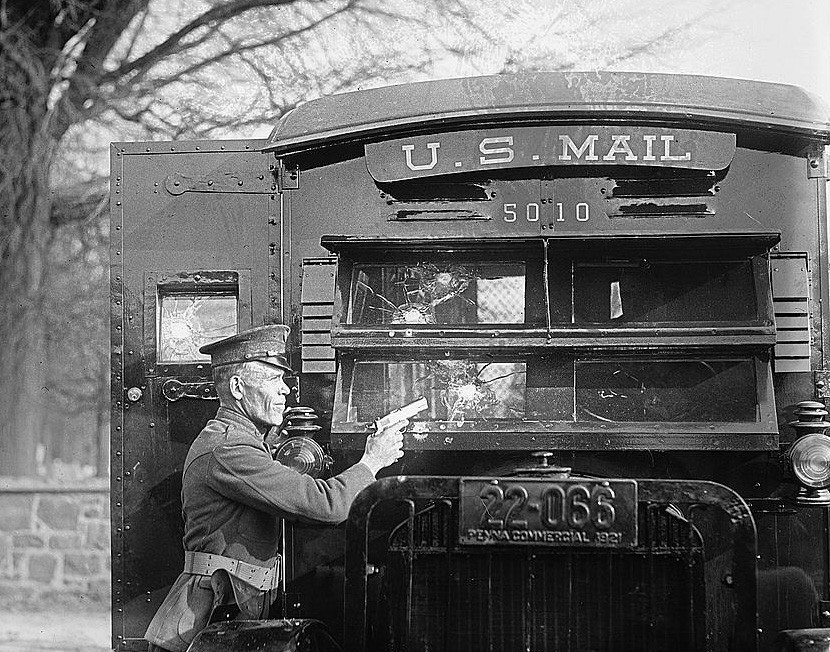 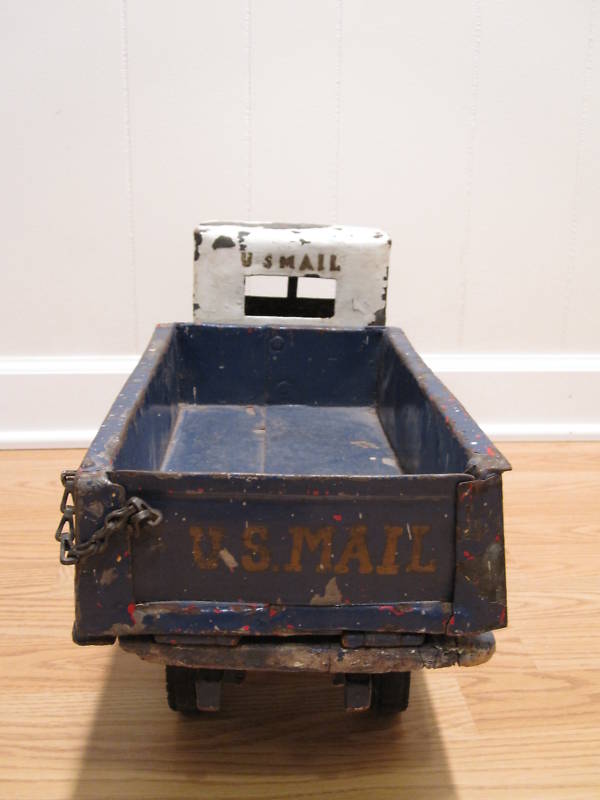 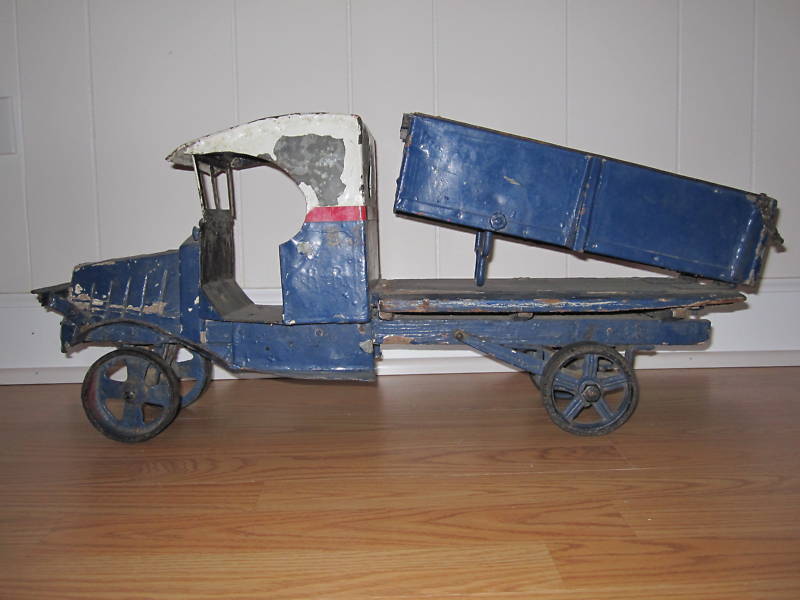 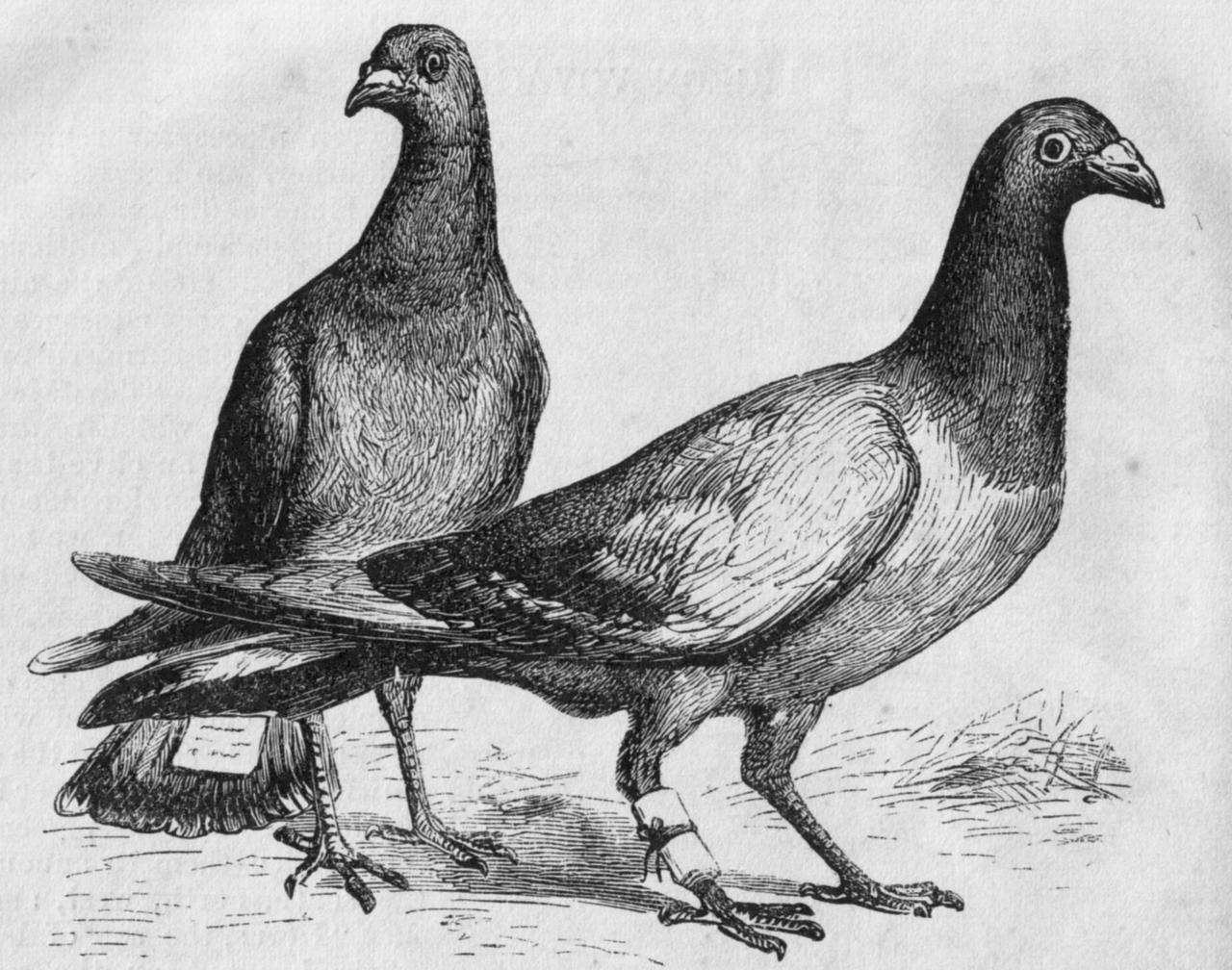 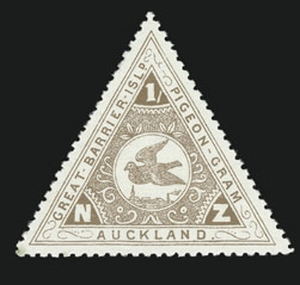 New Zealand
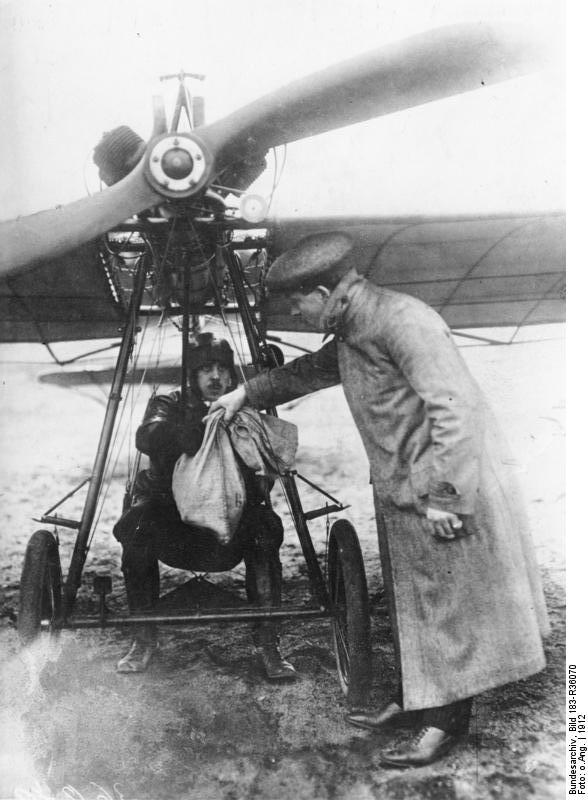 First Airmail
Germany 1912
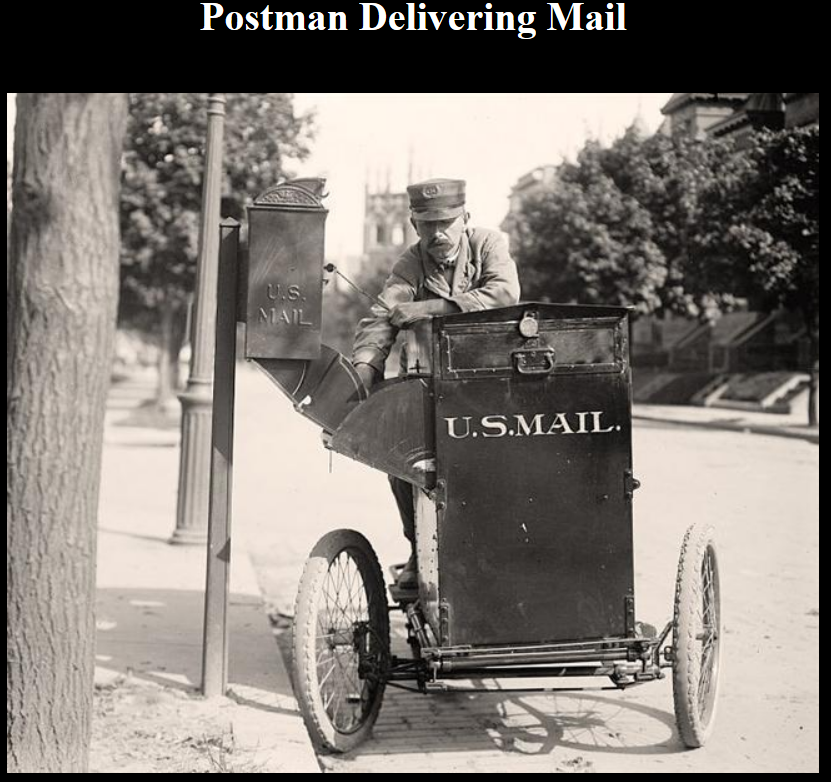 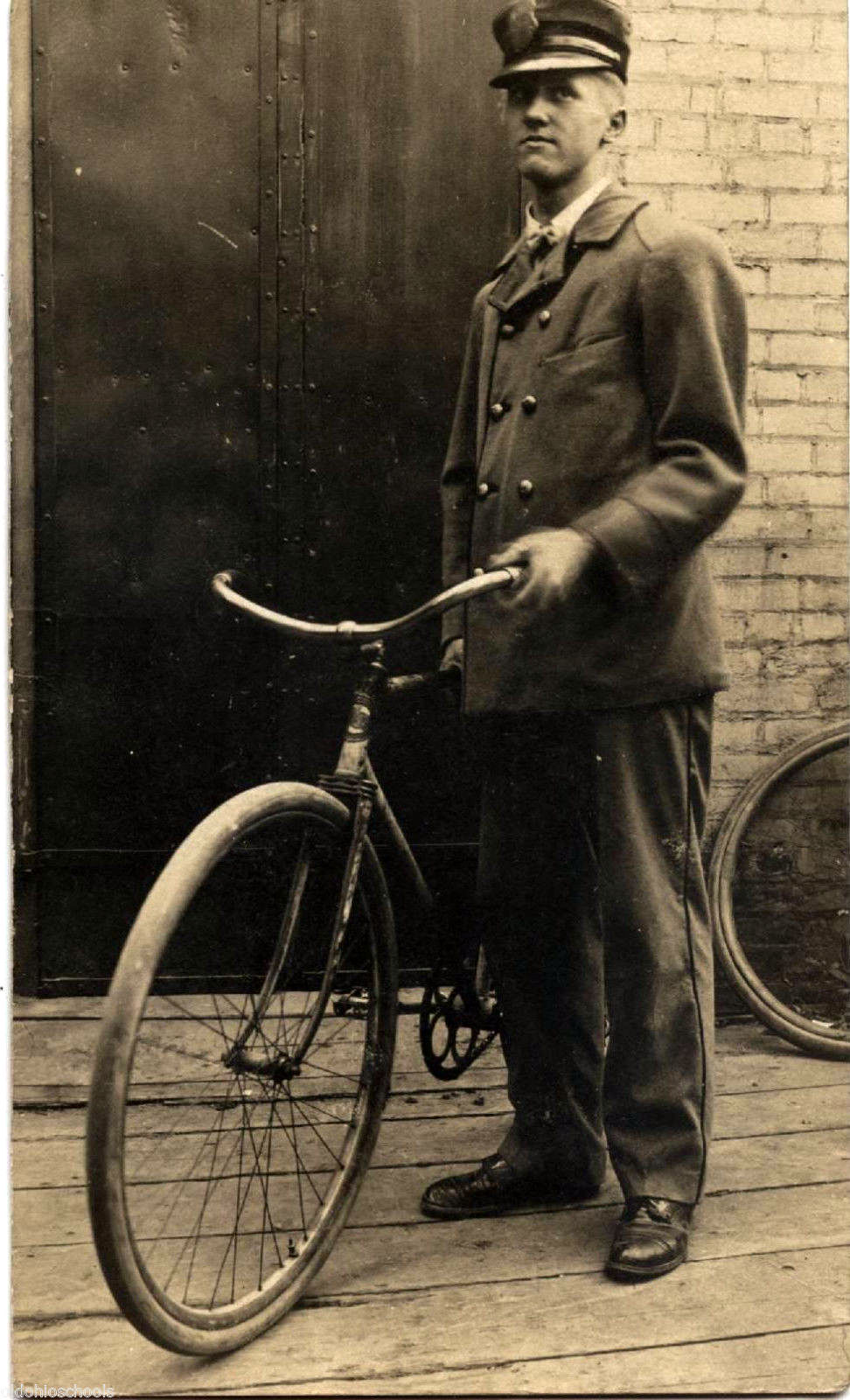 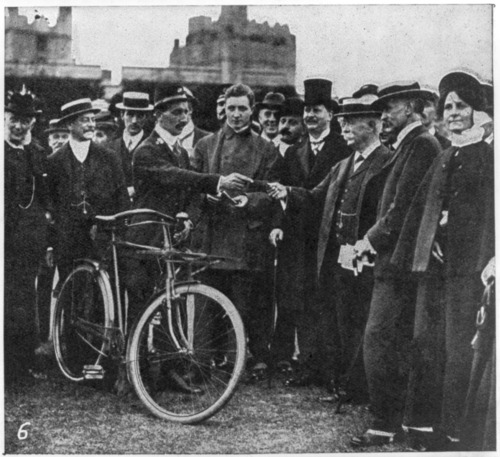 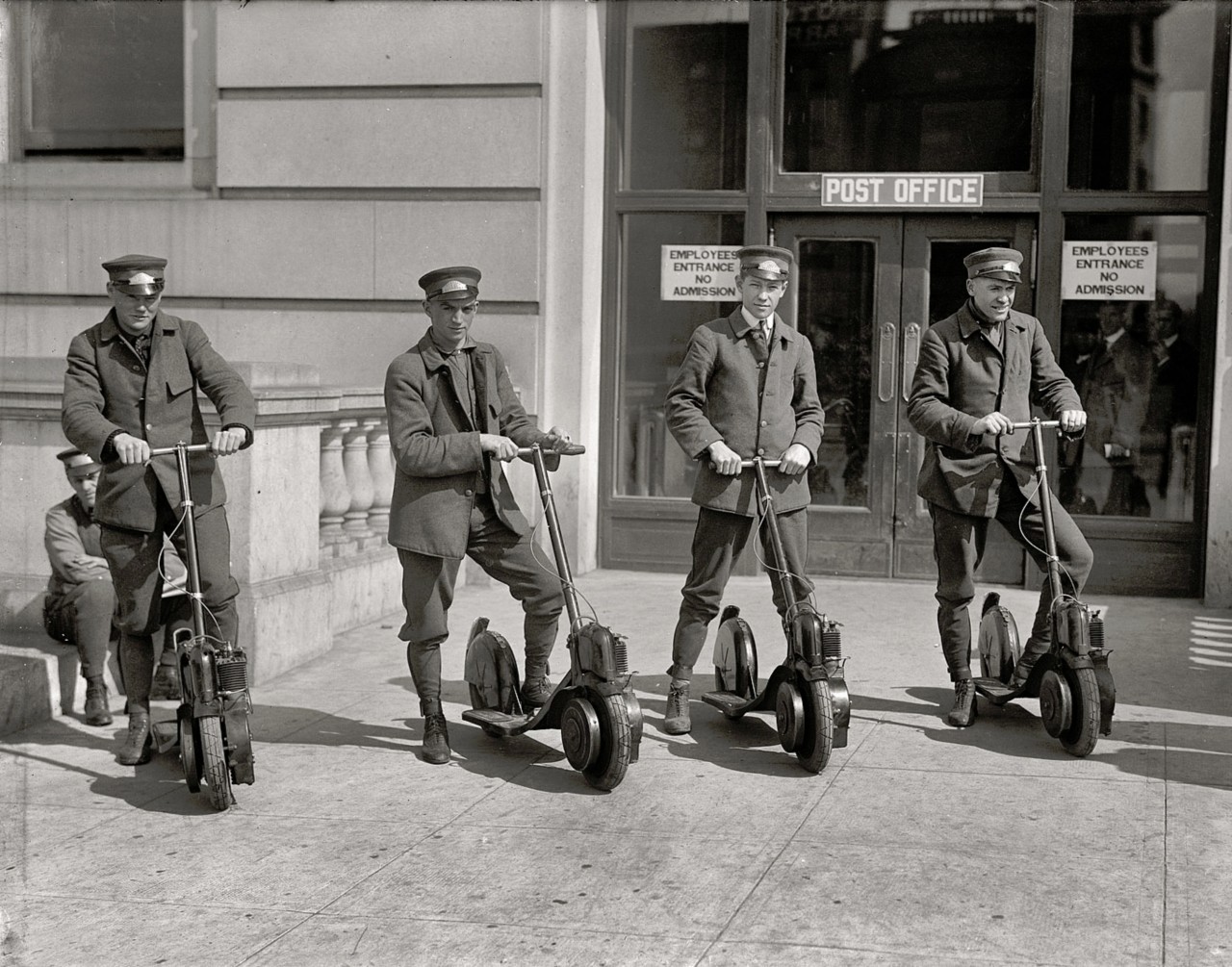 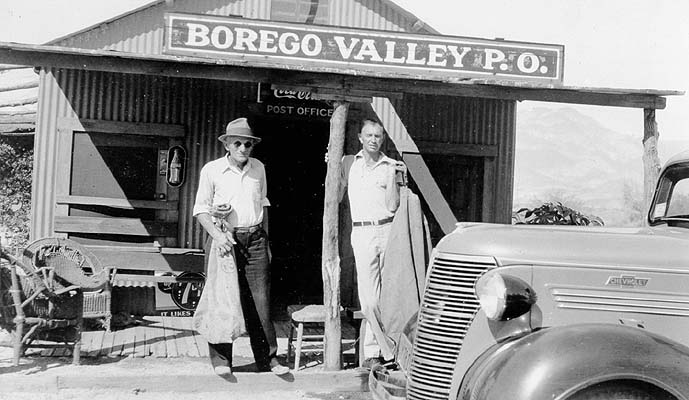 Borego Springs California
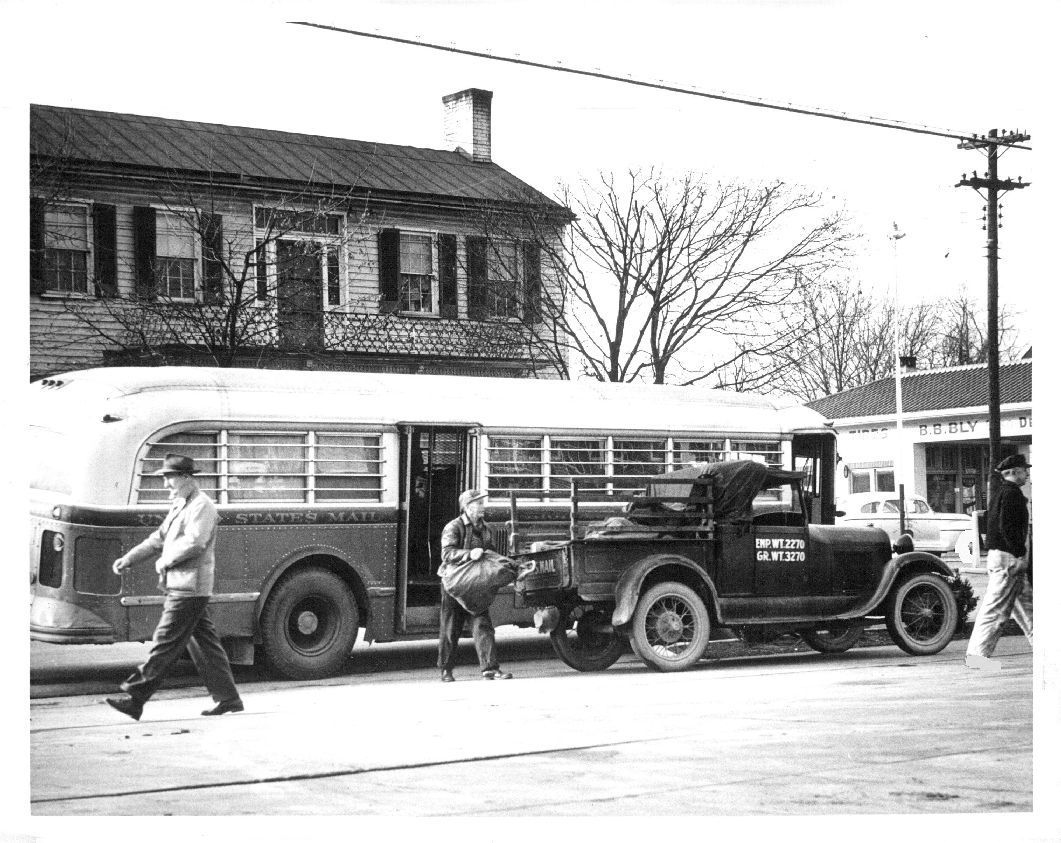 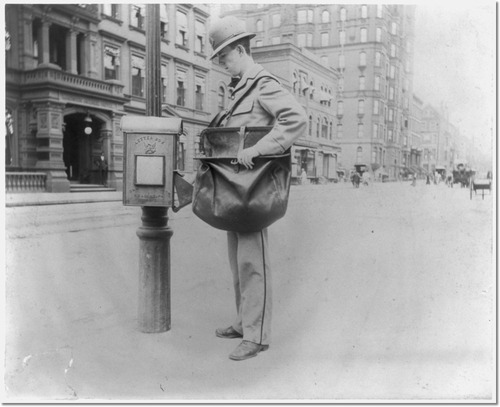 New York, NY
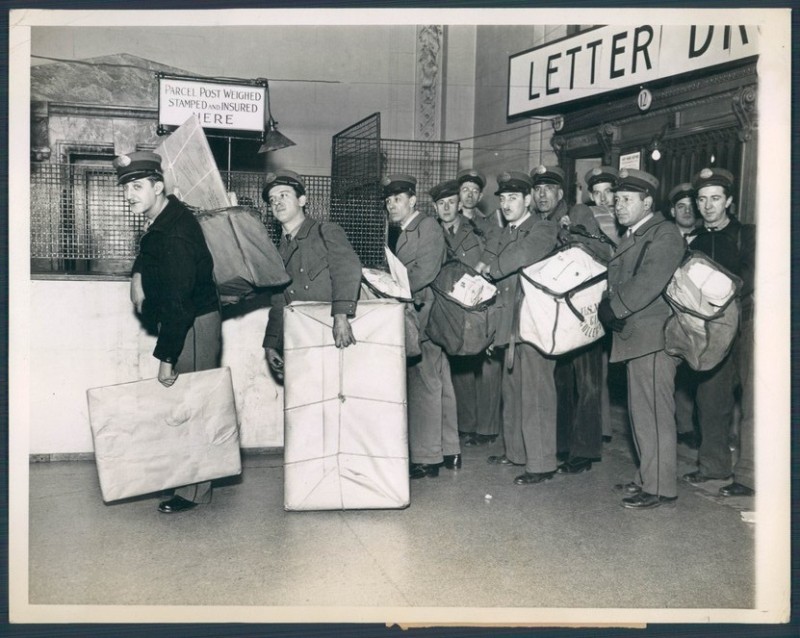 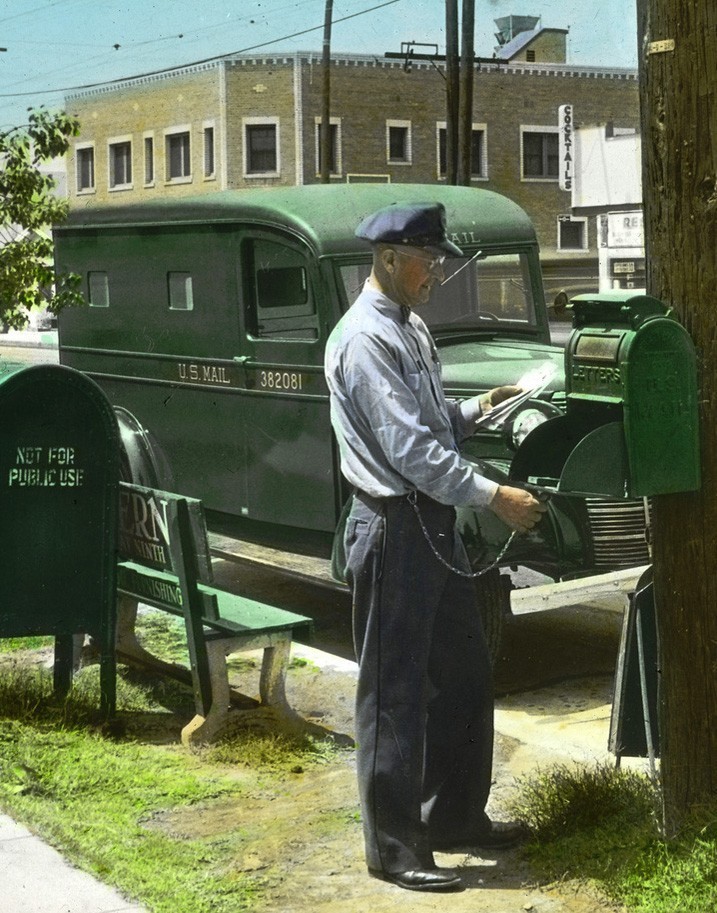 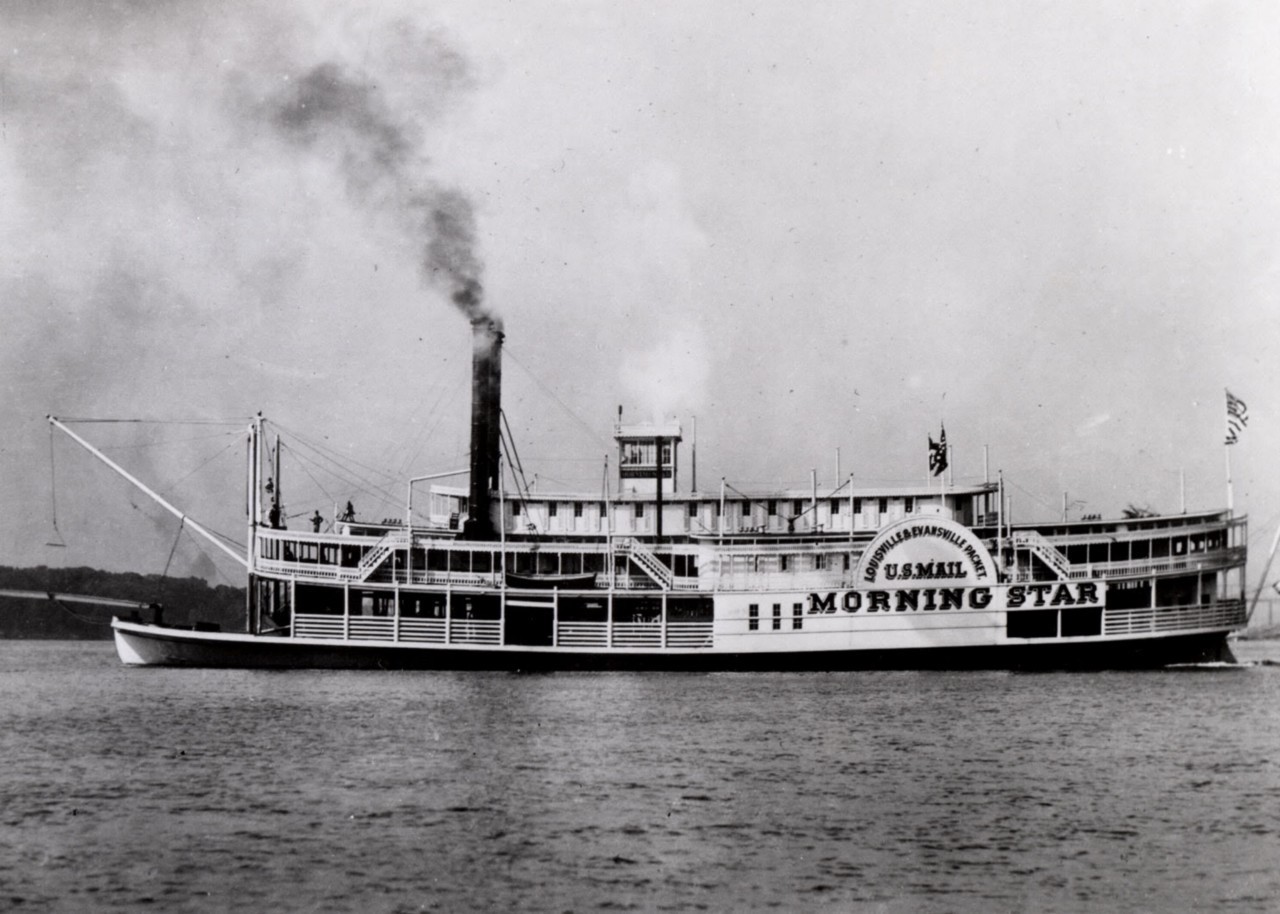 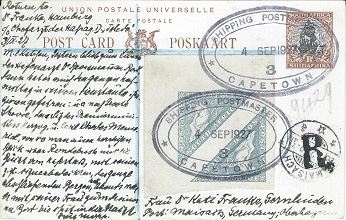 Shipping Post
Capetown SA
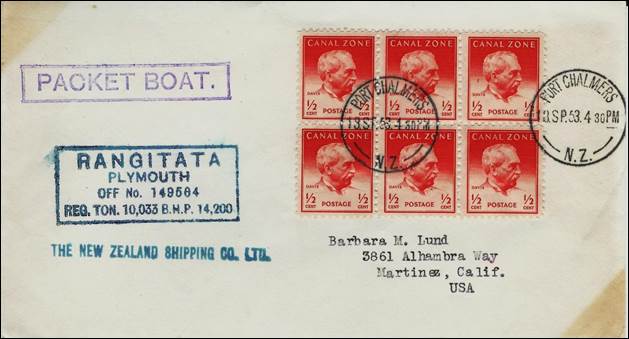 Packet Boat
New Zealand
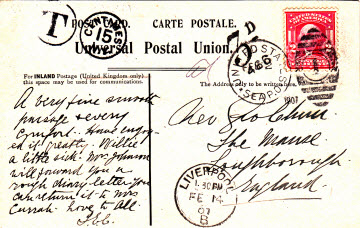 United States
    Sea Post
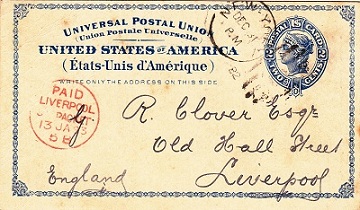 United States
  Packet Boat
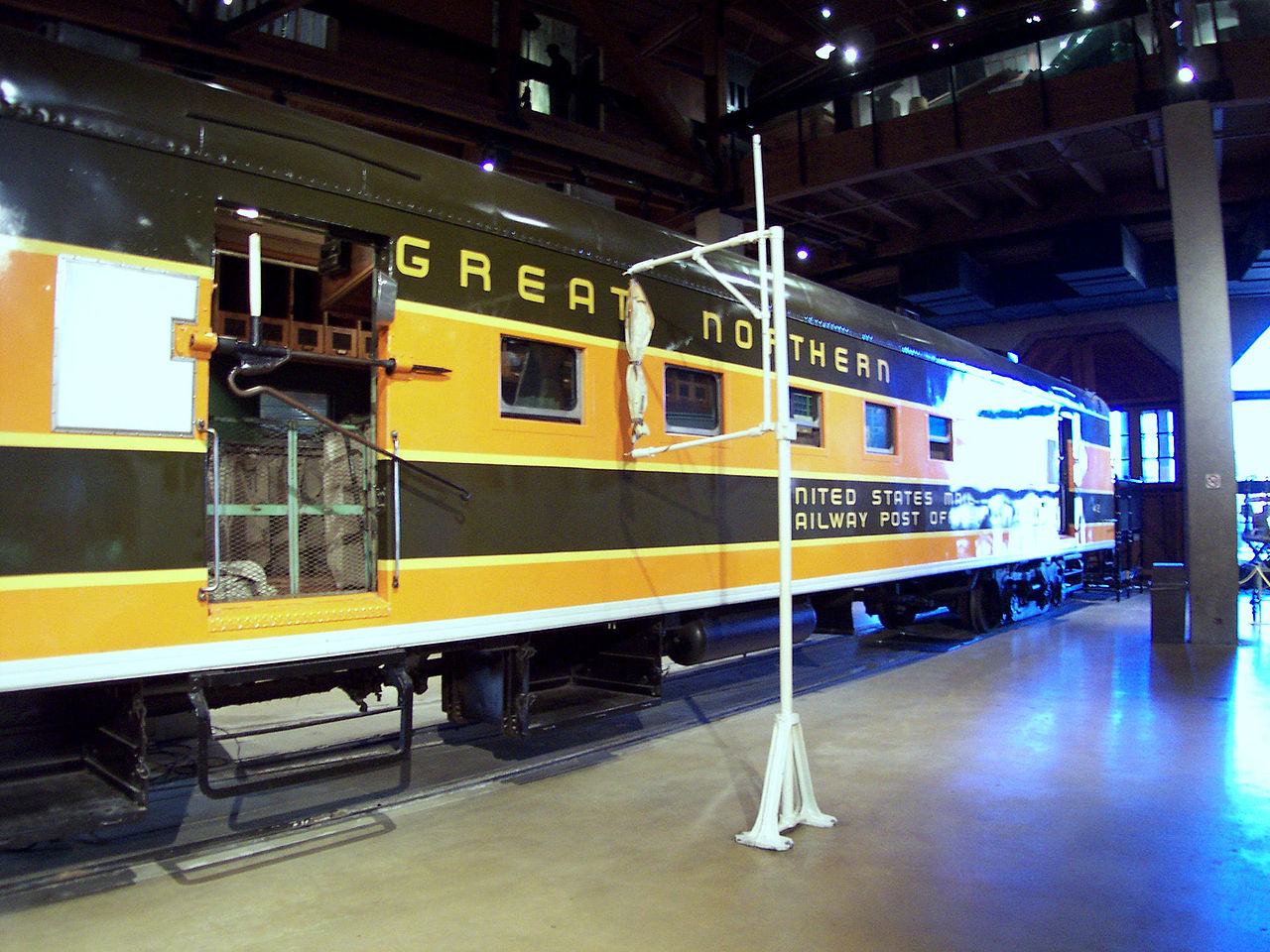 Hanging Mail Bag
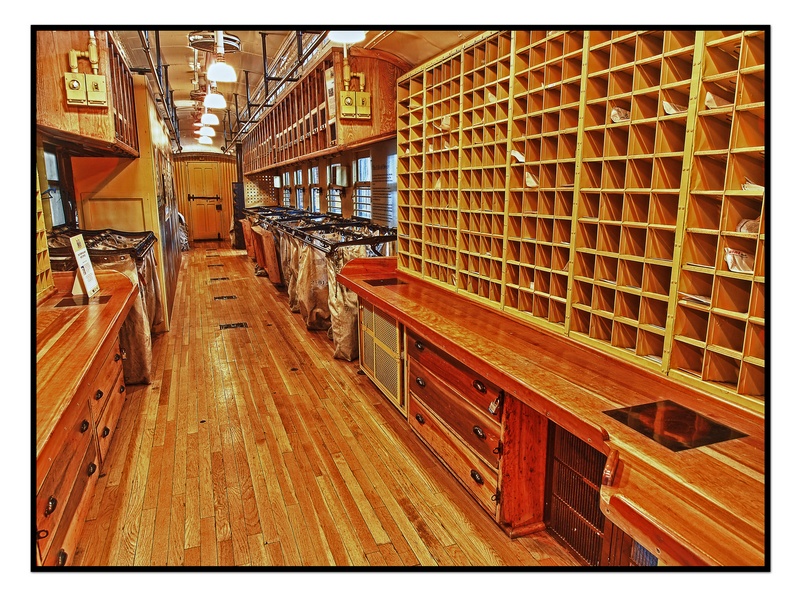 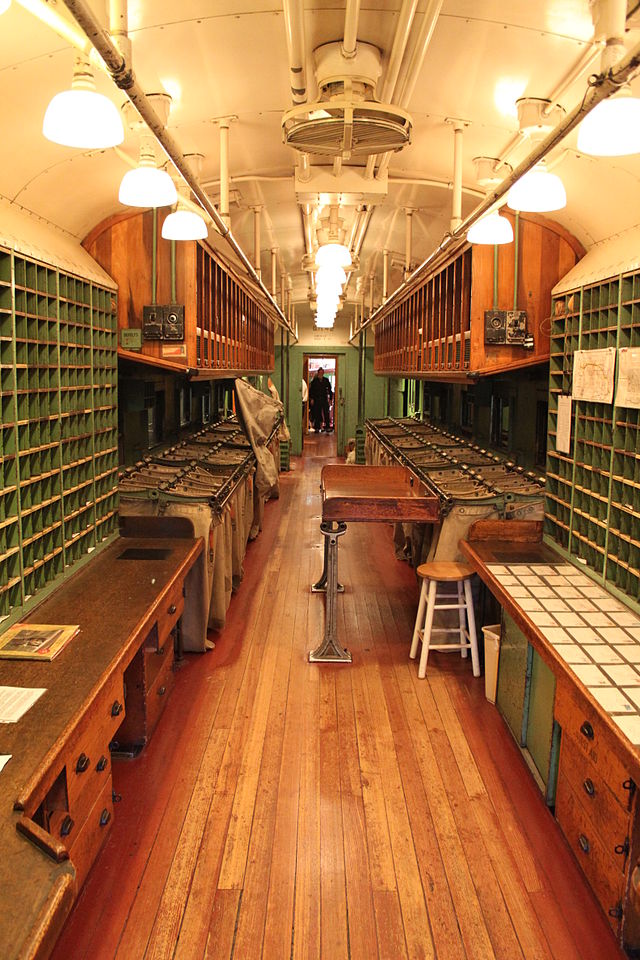 Railway Post  (RPO)
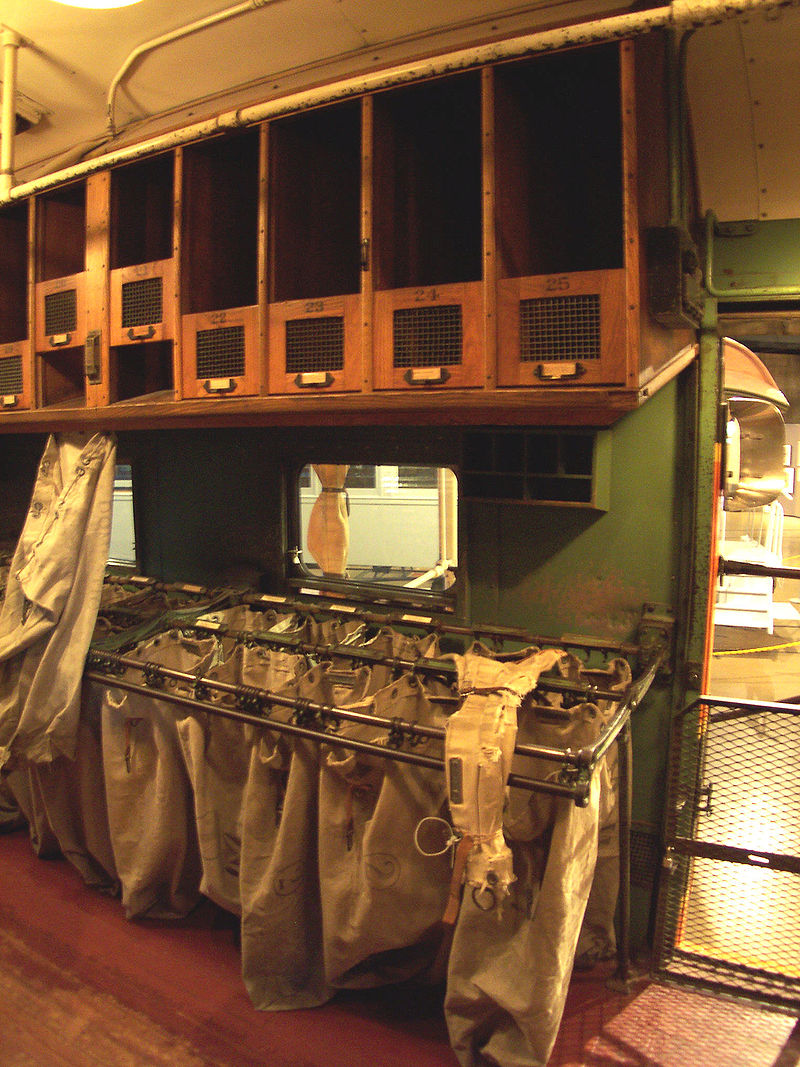 Great Northern
           RPO
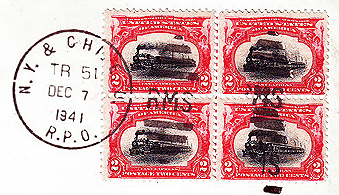 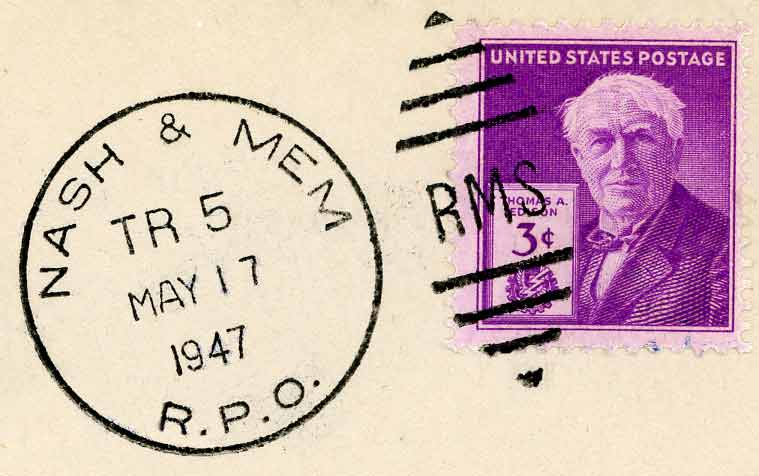 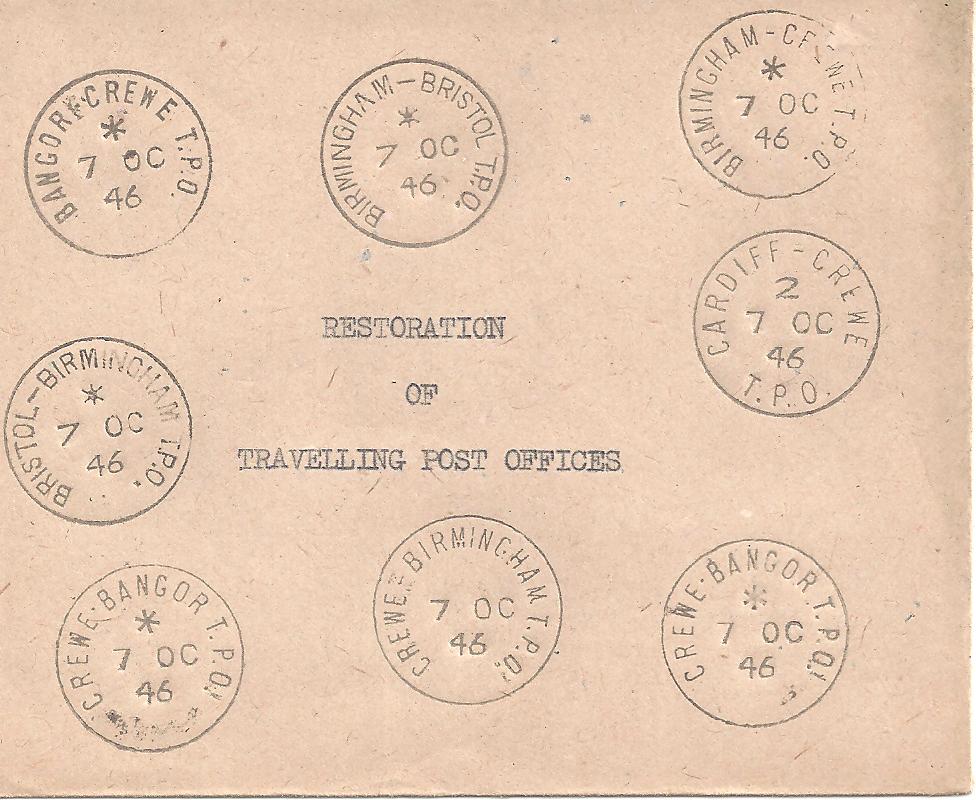 United Kingdom
  Traveling Post
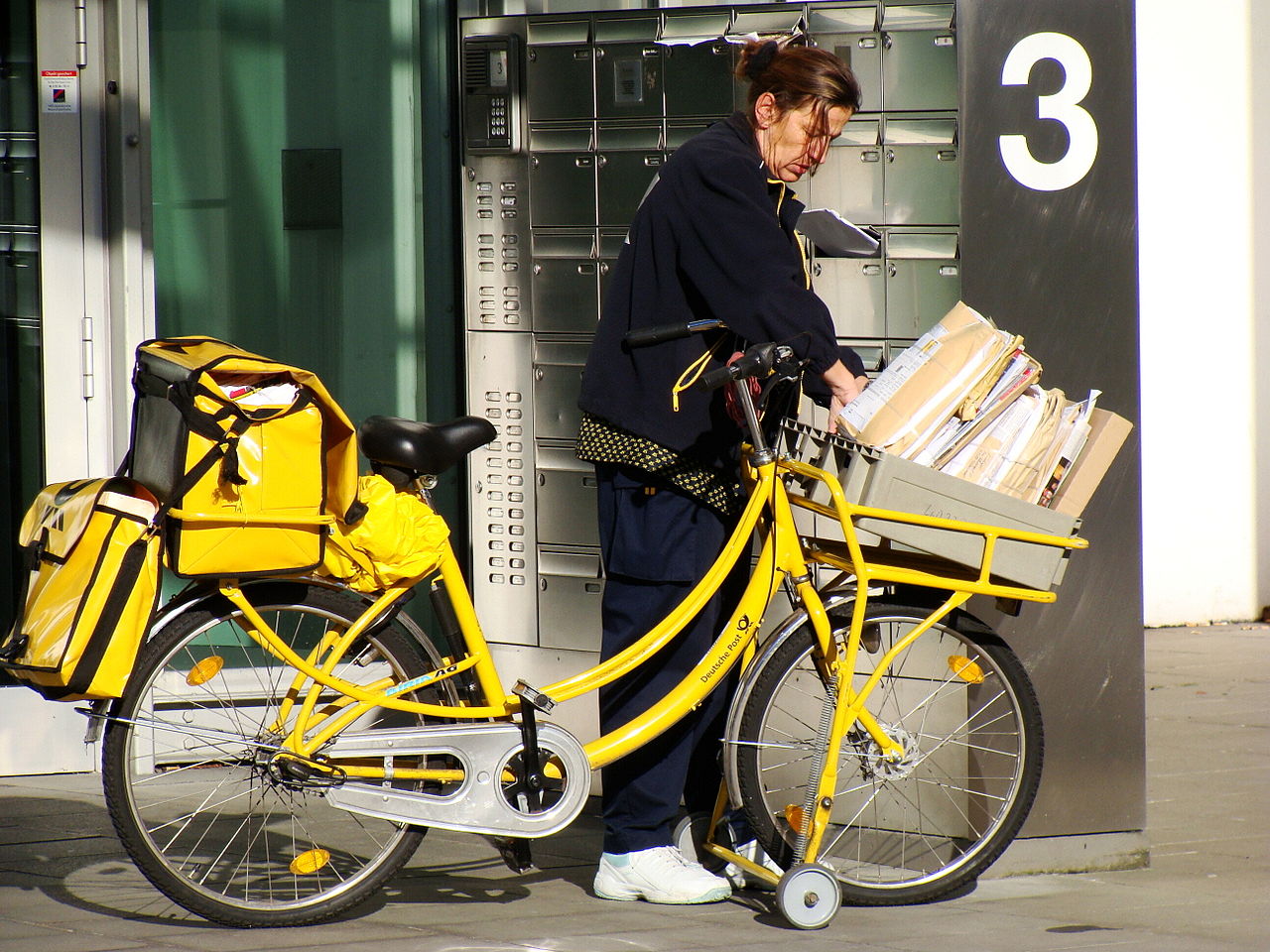 Bicycle Post Germany
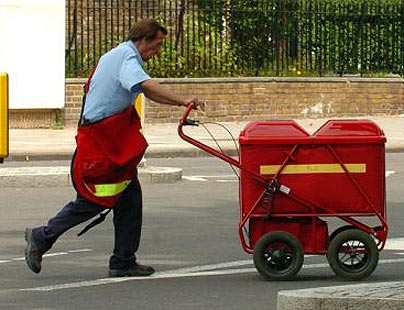 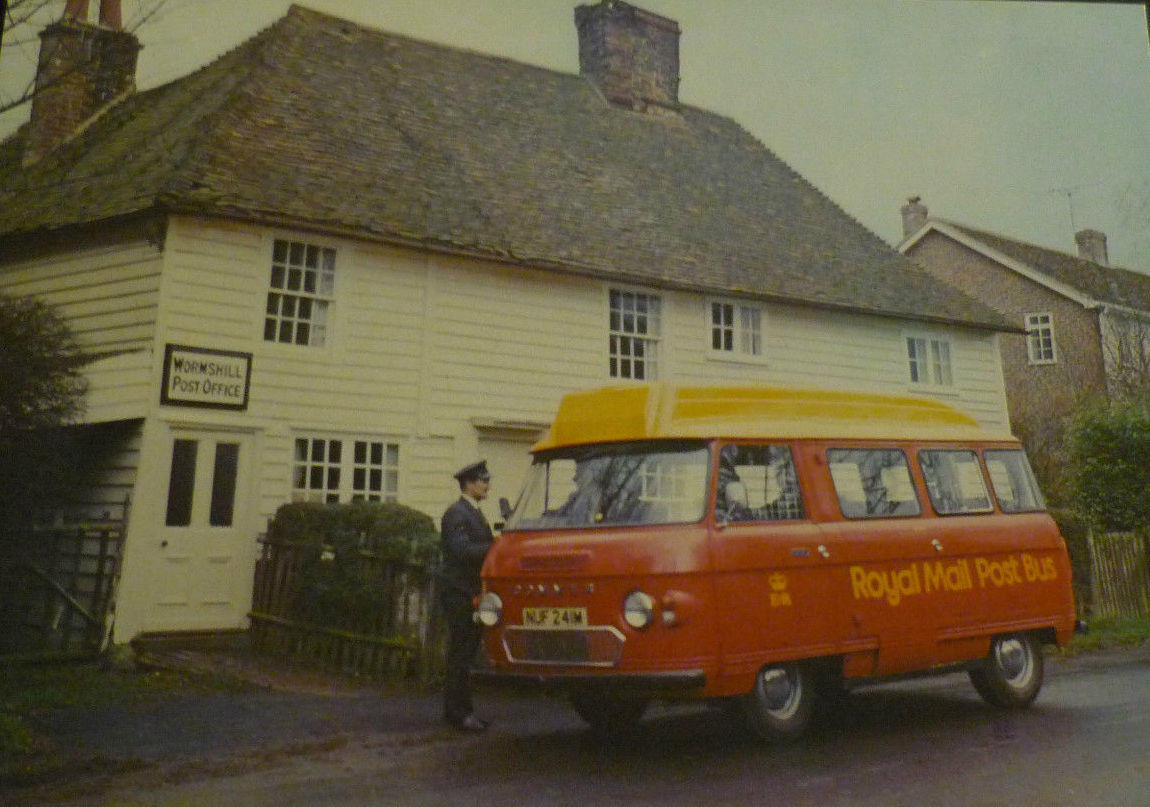 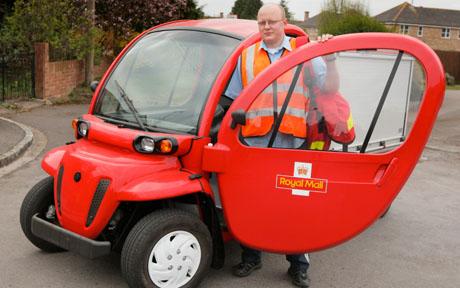 United Kingdom Royal Mail
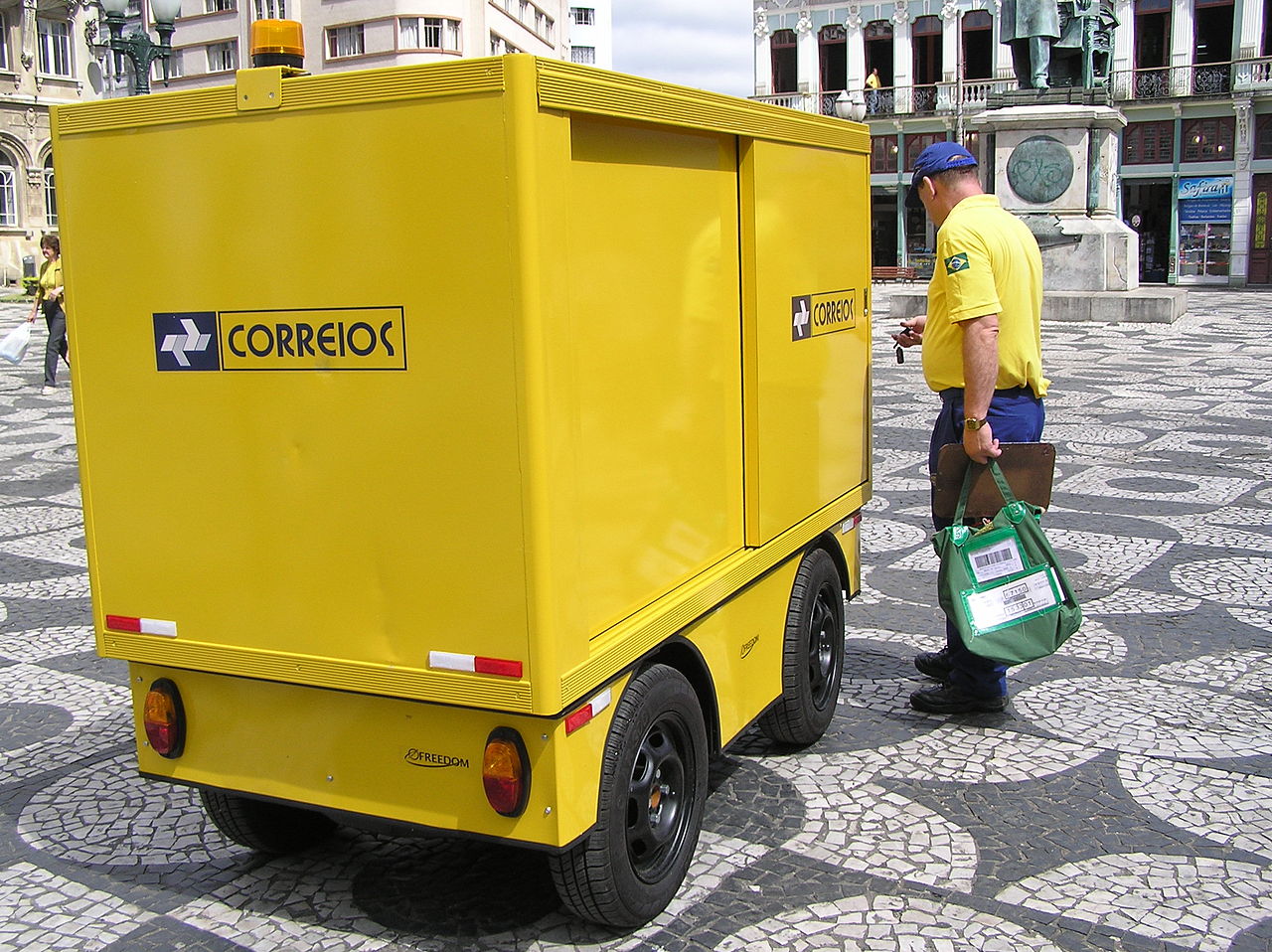 Brazil Postman